Совещание с оперативными службами района передновогодними праздниками 2016 года
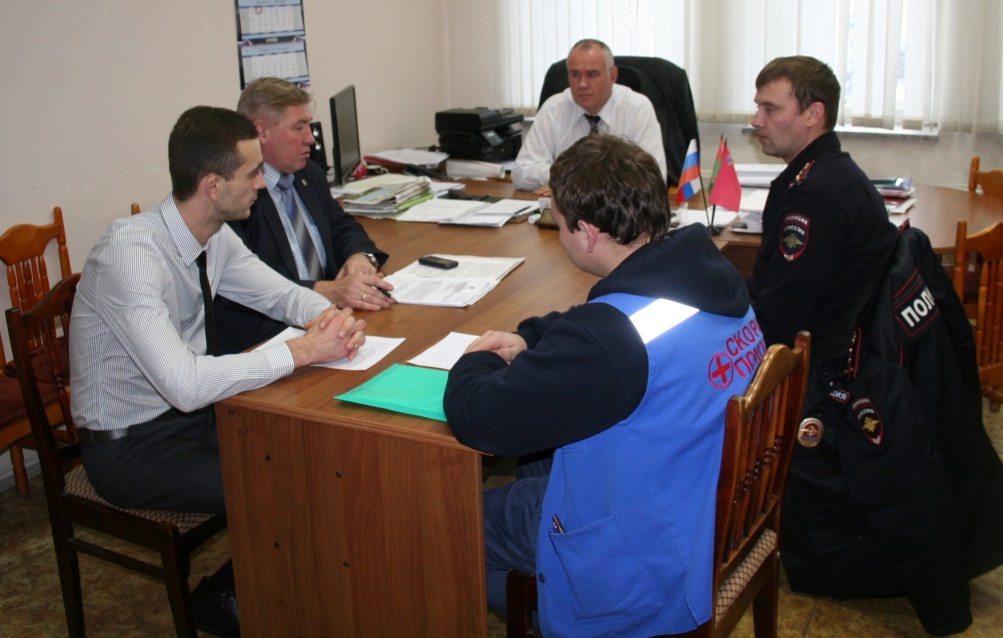 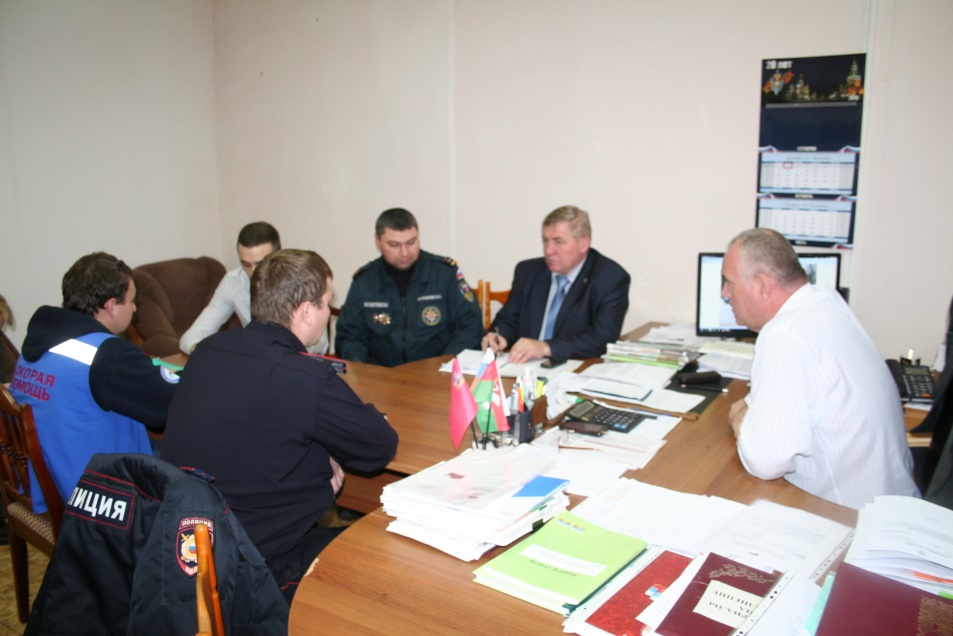 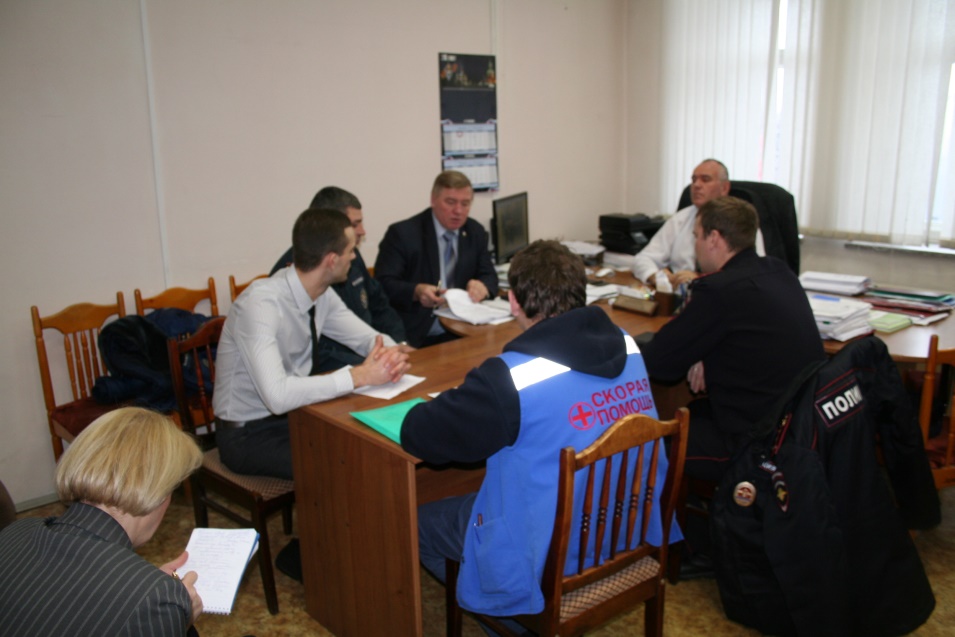 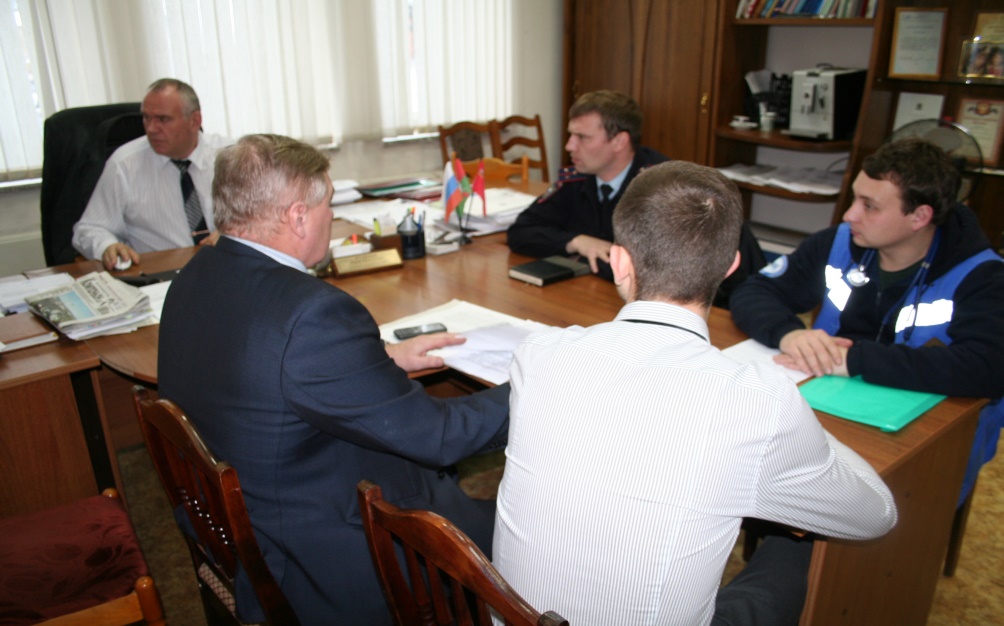